Graphic Design
Elements & Principles of
YOUR NAME
Questions
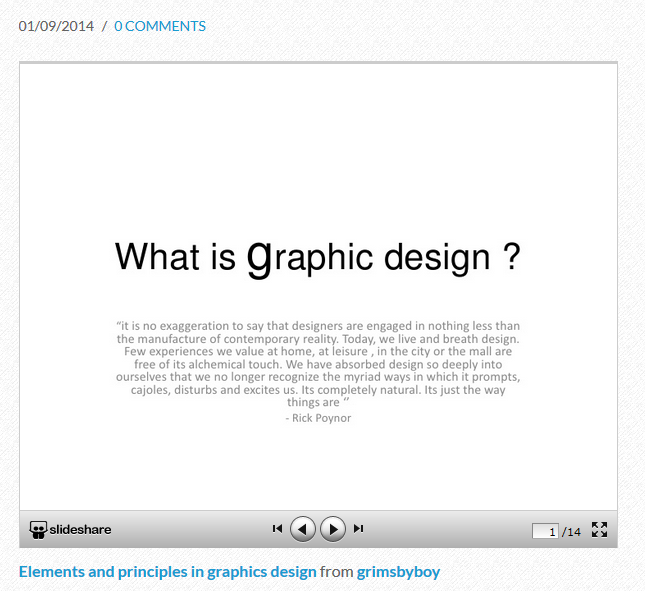 Answer these two questions:- Effective visual communication requires a graphic designer to do what?- What are 5 different places that graphic design can be found?
Shape
On the remaining 10 slides add the name of Element or Principle, place the GOOD examples of the Elements and Principles in GRAPHIC DESIGN you saved AND WRITE WHY OR WHERE IN THE WORK YOU SEE THIS ELEMENT OR PRINCIPLE!
Save this into the correct folder – Visual Arts Drive :V – Computer Art 2 > Period > 00_Elelemtns Principles for grading or share this with me - kbrady@lths.org when you are finished.
-  WORTH 50 pts.